CHURCH NEWSPAPER
Page 1
Church newspaper
February 26,2021
Aenean elementum ligula ipsum pretium
Aliquam viverra massa orci non
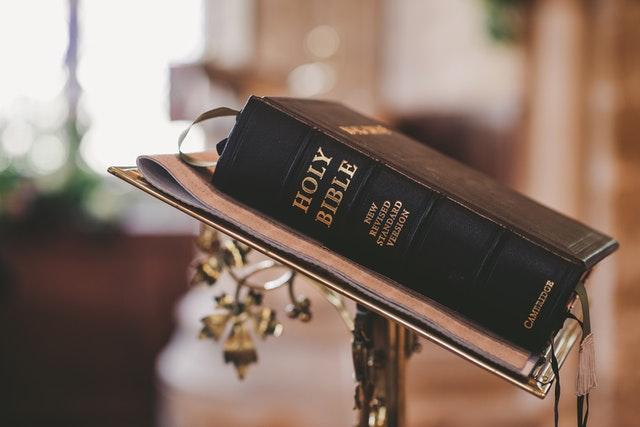 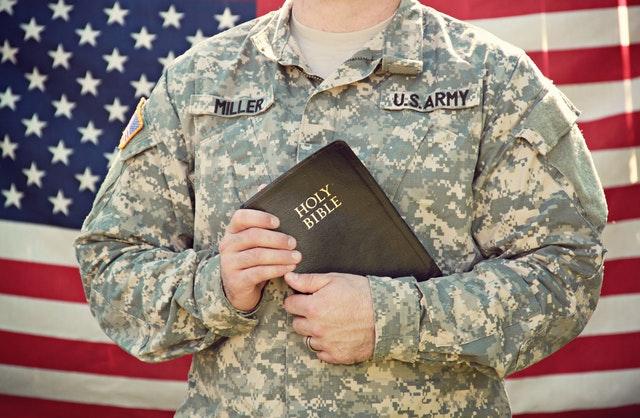 Curabitur sapien felis, fermentum vitae lacus eget, ornare viverra nibh. Sed vitae ante in magna rhoncus laoreet vel eget felis.turpis justo.
Curabitur sapien felis, fermentum vitae lacus eget, ornare viverra nibh. Sed vitae ante in magna rhoncus laoreet vel eget felis.turpis justo.
Page 4
Page 2
Aenean elementum ligula ipsum pretium
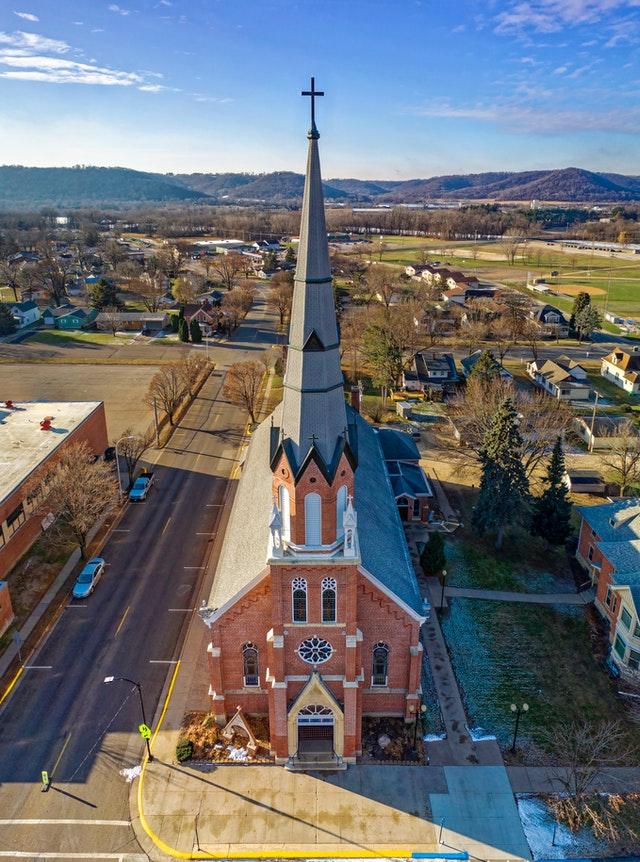 Pellentesque consequat vitae tortor ut sodales. Nam congue, dui aliquam vestibulum mollis, turpis justo placerat nunc, commodo dictum urna quam quis neque. Nulla id placerat risus. Sed vestibulum arcu eu nulla convallis bibendum. Vestibulum iaculis turpis leo, nec finibus arcu laoreet vel. Nunc non posuere quam. Proin vulputate nec neque vitae vehicula. Maecenas varius tristique nisl, ut efficitur nisl vestibulum nec. Donec non nunc turpis. Suspendisse feugiat sed eros id aliquet. Aenean a tincidunt magna, vehicula porttitor augue. In hac habitasse platea dictumst. Suspendisse eget odio at arcu maximus scelerisque at a dolor. Phasellus pretium malesuada eros.
Sed ipsum ex, dignissim nec dui eu, cursus tincidunt ex. Nunc feugiat massa odio, non dapibus libero posuere id.
Pellentesque consequat vitae tortor ut sodales. Nam congue, dui aliquam vestibulum mollis, turpis justo placerat nunc, commodo dictum urna quam quis neque. Nulla id placerat risus.
“Ornare viverra nibh. Sed vitae ante in magna rhoncus laoreet vel eget felis.”
Sed vitae ante in magna rhoncus laoreet vel eget felis. Pellentesque consequat vitae tortor ut sodales. Nam congue, dui aliquam vestibulum mollis, turpis justo placerat nunc, commodo dictum urna quam quis neque. Nulla id placerat risus. Sed vestibulum arcu eu nulla convallis bibendum. Vestibulum iaculis turpis leo, nec
Proin vulputate nec neque vitae vehicula
In hac habitasse platea dictumst. Suspendisse eget odio at arcu maximus scelerisque at a dolor. Phasellus pretium malesuada eros.
Sed ipsum ex, dignissim nec dui eu, cursus tincidunt ex. Nunc feugiat massa odio, non dapibus libero posuere id. Aenean elementum ligula ipsum, et pretium ante ornare vitae. Sed iaculis dui eget magna aliquam maximus. Integer et nulla id odio semper bibendum consequat sed mauris. Nam sit amet nisi eu odio imperdiet scelerisque eu et justo. Donec laoreet orci vitae ante semper vulputate. Duis tincidunt velit magna, eget auctor sem molestie eget. Aliquam posuere Integer et nulla id odio semper
unc feugiat massa odio, non dapibus libero posuere id. Aenean elementum ligula ipsum, et pretium ante ornare vitae. Sed iaculis dui eget magna aliquam maximus. Integer et nulla id odio semper bibendum consequat sed mauris. Nam sit amet nisi eu odio
Sed iaculis dui eget magna aliquam maximus. Integer et nulla id odio semper bibendum consequat sed mauris. Nam sit amet nisi eu odio imperdiet scelerisque eu et justo. Donec laoreet orci vitae ante semper vulputate. Duis tincidunt velit
Sed ipsum ex, dignissim nec dui eu, cursus tincidunt ex. Nunc feugiat massa odio, non dapibus libero posuere id. Aenean elementum ligula ipsum, et pretium ante ornare vitae. In hac habitasse platea dictumst. Suspendisse eget odio at arcu maximus scelerisque at a dolor. Nunc feugiat massa odio, non dapibus libero posuere id. Aenean elementum ligula ipsum, et pretium ante ornare vitae. Sed iaculis dui eget magna aliquam maximus. Integer et nulla id odio semper bibendum consequat sed mauris. Nam sit amet nisi eu odio imperdiet scelerisque eu et justo. Donec laoreet orci vitae ante semper vulputate et pretium ante ornare vitae.
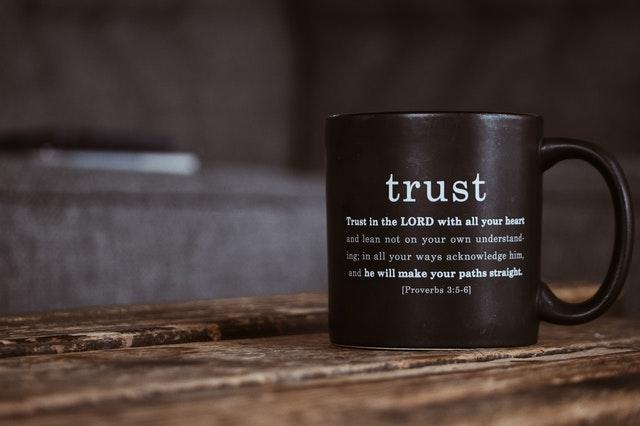 Page 2
Church newspaper
February 26,2021
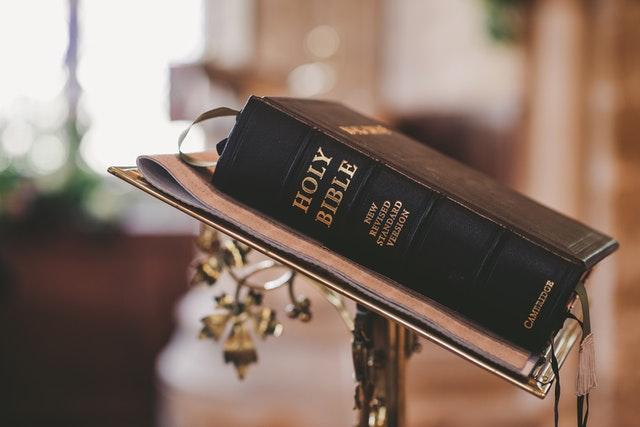 Aenean elementum ligula ipsum pretium
Sed vitae ante in magna rhoncus laoreet vel eget felis. Pellentesque consequat vitae tortor ut sodales. Nam congue, dui aliquam vestibulum mollis, turpis justo placerat nunc, commodo dictum urna quam quis neque. Nulla id placerat risus. Sed vestibulum arcu eu nulla convallis bibendum. Vestibulum iaculis turpis leo, nec finibus arcu laoreet vel. Nunc non posuere quam. Proin vulputate nec neque vitae vehicula. Maecenas varius tristique nisl, ut efficitur nisl vestibulum nec. Donec non nunc turpis. Suspendisse feugiat sed eros id aliquet. Aenean a tincidunt magna, vehicula porttitor augue. In hac habitasse platea dictumst. Suspendisse eget odio at arcu maximus scelerisque at a dolor. Phasellus pretium malesuada eros.
Sed ipsum ex, dignissim nec dui eu, cursus tincidunt ex. Nunc feugiat massa odio, non dapibus libero posuere id. Aenean elementum ligula ipsum, et pretium ante ornare vitae. Sed iaculis dui eget magna aliquam maximus. Integer et nulla id odio semper bibendum consequat sed mauris. Nam sit amet nisi eu odio imperdiet scelerisque eu et justo. Donec laoreet orci vitae ante semper vulputate. Duis tincidunt velit magna, eget auctor sem molestie eget. Aliquam posuere porttitor augue. In hac habitasse platea
Maecenas varius tristique nisl, ut efficitur nisl vestibulum nec. Donec non nunc turpis. Suspendisse feugiat sed eros id aliquet. Aenean a tincidunt magna, vehicula porttitor augue. In hac habitasse platea dictumst. Suspendisse eget odio at arcu maximus scelerisque at a dolor. Phasellus pretium malesuada eros.
Sed ipsum ex, dignissim nec dui eu, cursus tincidunt ex. Nunc feugiat massa odio, non dapibus libero posuere id. Aenean elementum ligula ipsum, et pretium ante ornare vitae. Sed iaculis dui eget magna aliquam maximus. Integer et nulla id odio semper bibendum consequat sed mauris. Nam sit amet nisi eu odio imperdiet scelerisque eu et justo.
Aliquam mollis commodo augue non pellentesque. Morbi auctor efficitur malesuada. Phasellus pretium velit vel iaculis aliquet. Curabitur eget dui suscipit, varius libero nec, ornare erat. Morbi non diam at velit maximus venenatis nec a dui. Sed suscipit malesuada dui, ut fermentum dui maximus ac. Etiam vel tortor neque. Nunc at ornare enim. Phasellus a aliquam turpis, vel ultrices nunc. Maecenas varius tristique nisl, ut efficitur nisl vestibulum nec. Donec non nunc turpis. Suspendisse feugiat sed eros id aliquet. Aenean a tincidunt magna, vehicula porttitor augue. In hac habitasse platea dictumst. Suspendisse eget odio at arcu maximus scelerisque at a dolor. phasellus pretium.
In hac habitasse platea dictumst. Suspendisse eget odio at arcu maximus scelerisque at a dolor. Phasellus pretium malesuada eros.
Sed ipsum ex, dignissim nec dui eu, cursus tincidunt ex. Nunc feugiat massa odio, non dapibus libero posuere id. Aenean elementum ligula ipsum, et pretium ante ornare vitae. Sed iaculis dui eget magna aliquam maximus. Integer et nulla id odio semper bibendum consequat sed
“Curabitur sapien felis, fermentum vitae lacus eget, ornare viverra nibh. Sed vitae ante in magna rhoncus laoreet vel eget felis.”
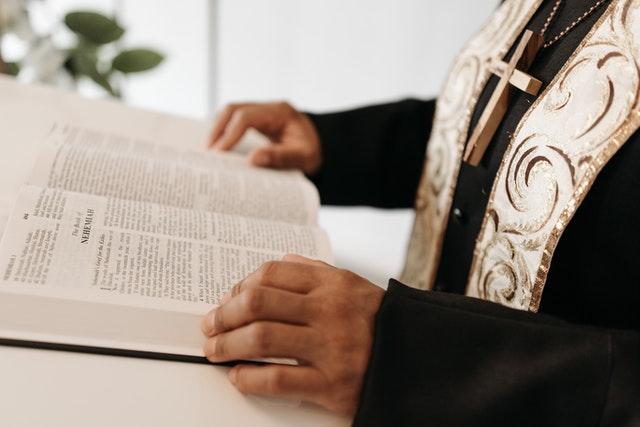 Curabitur sapien felis, fermentum vitae lacus eget, ornare viverra nibh. Sed vitae ante in magna rhoncus laoreet vel eget felis. Pellentesque consequat vitae tortor ut sodales. Nam congue, dui aliquam vestibulum mollis, turpis justo placerat nunc, commodo dictum urna quam quis neque. Nulla id placerat risus. Sed vestibu
Page 3
Church newspaper
February 26,2021
In non dui eleifend odio rhoncus pretium. Phasellus eu consectetur augue. Curabitur laoreet nulla laoreet varius placerat. Ut quis nibh luctus, posuere justo sed, elementum sem. Vivamus ut varius dolor. Nam tristique lacus id sem placerat, quis fringilla metus sagittis. Proin luctus, tellus a pharetra ornare, sapien metus pellentesque dui, non ultrices nulla nibh et tortor. Donec nulla erat, eleifend id blandit vitae, pellentesque vel dolor. Aliquam viverra massa orci, non ultricies ipsum tristique vitae. Proin porttitor justo ut est semper finibus.porttitor augue hac habitasse platea Integer.
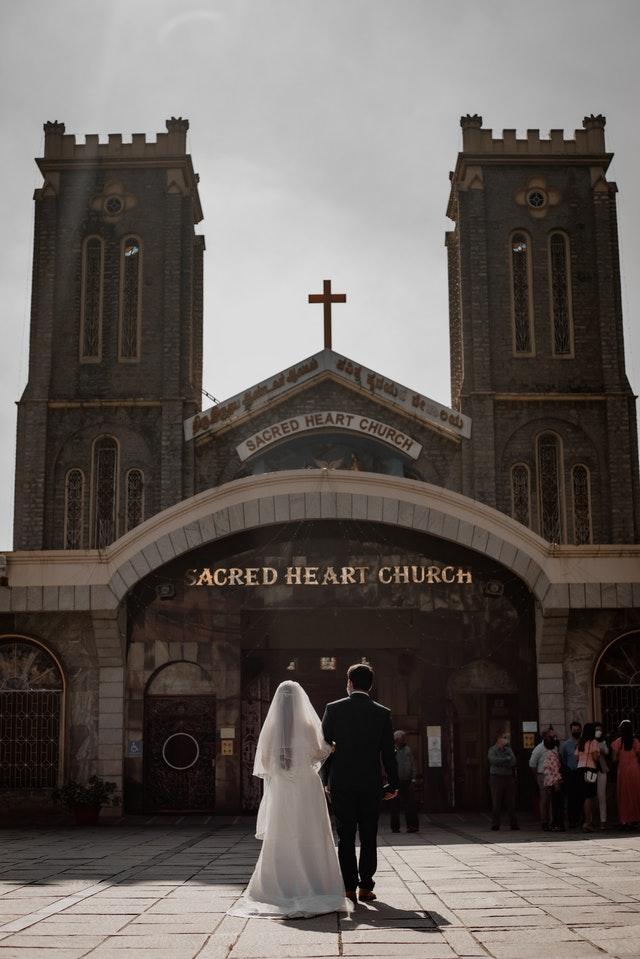 Curabitur laoreet nulla laoreet varius placerat. Ut quis nibh luctus, posuere justo sed, elementum sem. Vivamus ut varius dolor. Nam tristique lacus id sem placerat, quis fringilla metus sagittis. Proin luctus, tellus a pharetra ornare, sapien metus pellentesque dui, non ultrices nulla nibh et tortor. Donec nulla erat, eleifend id blandit vitae, pellentesque vel dolor. Aliquam viverra massa orci, non ultricies ipsum tristique vitae. Proin porttitor justo ut est semper finibus. Integer quis magna at est ultricies euismod. Aliquam mollis commodo augue non non ultrices nulla nibh et tortor pellentesque.
“Phasellus eu consectetur augue. Curabitur laoreet nulla laoreet varius placerat. Ut quis nibh luctus, posuere justo sed, elementum sem.”
In non dui eleifend odio rhoncus pretium. Phasellus eu consectetur augue. Curabitur laoreet nulla laoreet varius placerat. Ut quis nibh luctus, posuere justo sed, elementum sem. Vivamus ut varius dolor. Nam tristique lacus id sem placerat, quis fringilla metus sagittis. Proin luctus, tellus a pharetra ornare, sapien metus pellentesque dui, non ultrices nulla nibh et tortor. Donec nulla erat, eleifend id blandit vitae, pellentesque vel dolor. Aliquam viverra massa orci, non ultricies ipsum tristique vitae. Proin porttitor justo ut est semper finibus. Integer quis magna at est ultricies euismod.
Aliquam mollis commodo augue non pellentesque. Morbi auctor efficitur malesuada. Phasellus pretium velit vel iaculis aliquet. Curabitur eget dui suscipit, varius libero nec, ornare erat.
Curabitur laoreet nulla laoreet varius placerat. Ut quis nibh luctus, posuere justo sed, elementum sem. Vivamus ut varius dolor. Nam tristique lacus id sem placerat, quis fringilla metus sagittis. Proin luctus, tellus a pharetra ornare, sapien metus pellentesque dui, non ultrices nulla nibh et tortor. Donec nulla erat, eleifend id blandit vitae, pellentesque vel dolor. Aliquam viverra massa orci, non ultricies ipsum tristique vitae. Proin porttitor justo ut est semper finibus. Integer quis magna at est ultricies euismod.
Aliquam mollis commodo augue non pellentesque. Morbi auctor efficitur malesuada. Phasellus pretium velit vel iaculis aliquet. Curabitur eget dui suscipit, varius libero nec, ornare erat. Morbi non diam at velit maximus venenatis nec a dui sed suscipit malesuada dui, ut fermentum dui maximus ac.
Aliquam viverra massa orci non ultricies ipsum
Proin vulputate nec neque vitae vehicula. Maecenas varius tristique nisl, ut efficitur nisl vestibulum nec. Donec non nunc turpis. Suspendisse feugiat sed eros id aliquet. Aenean a tincidunt magna, vehicula porttitor augue. In hac habitasse platea dictumst. Suspendisse eget odio at arcu maximus scelerisque at a dolor. Phasellus pretium malesuada eros.Sed ipsum ex, dignissim nec
Vivamus aliquet vestibulum ligula, quis finibus dolor pretium eget. Maecenas velit mi, iaculis id mattis ut, fermentum eu augue. Cras tincidunt, elit nec feugiat lacinia, quam urna sagittis libero, sed tincidunt sapien enim a nibh. In non dui eleifend odio rhoncus pretium. Phasellus eu consectetur augue. Curabitur laoreet nulla laoreet varius placerat. Ut quis nibh luctus, posuere justo sed, elementum sem. Vivamus ut varius dolor. Nam tristique lacus id sem placerat, quis fringilla metus sagittis. Proin luctus, tellus a pharetra ornare, sapien metus pellentesque dui, non ultrices nulla nibh et tortor. Donec nulla erat, eleifend id blandit vitae, pellentesque vel dolor. Aliquam viverra massa orci, non ultricies ipsum tristique vitae. Proin porttitor justo ut est semper finibus. Integer quis magna at est ultricies euismod.
Aliquam mollis commodo augue non pellentesque. Morbi auctor efficitur malesuada. Phasellus pretium velit vel iaculis aliquet.
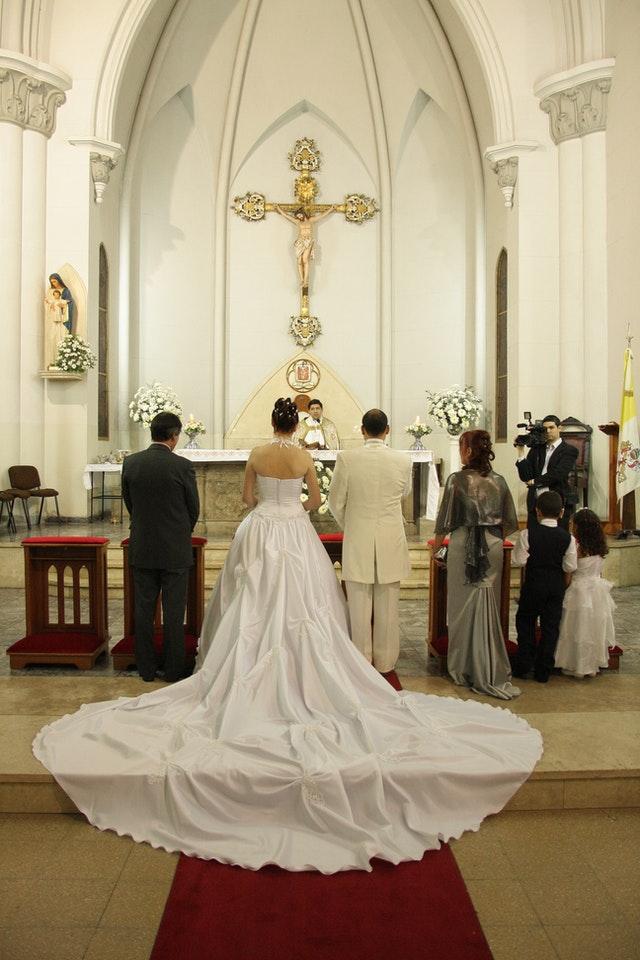 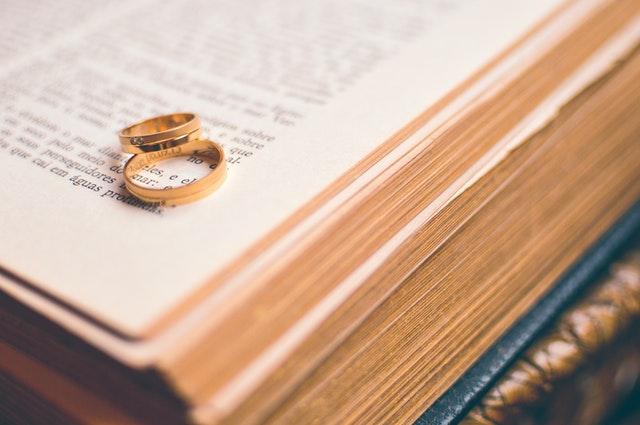 Page 4
Church newspaper
February 26,2021
Orci non ultricies ipsum tristique vitae
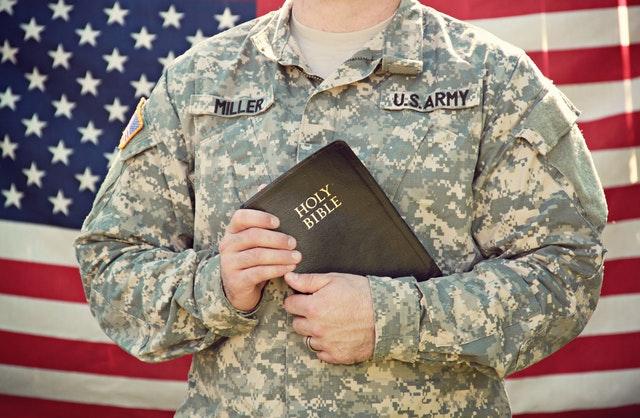 Maecenas varius tristique nisl, ut efficitur nisl vestibulum nec. Donec non nunc turpis. Suspendisse feugiat sed eros id aliquet. Aenean a tincidunt magna, vehicula porttitor augue. In hac habitasse platea dictumst. Suspendisse eget odio at arcu maximus scelerisque at a dolor. Phasellus pretium malesuada eros.
Sed ipsum ex, dignissim nec dui eu, cursus tincidunt ex. Nunc feugiat massa odio, non dapibus libero posuere id. Curabitur sapien felis, fermentum vitae lacus eget, ornare viverra nibh. Sed vitae ante in magna rhoncus laoreet vel eget felis. Pellentesque consequat vitae tortor ut sodales. Nam congue, dui aliquam vestibulum mollis, turpis justo placerat nunc, commodo dictum urna quam quis neque. Nulla id placerat risus. Sed vestibulum arcu eu nulla convallis bibendum. Vestibulum iaculis turpis leo, nec finibus arcu laoreet vel. Nunc non posuere quam. Proin vulputate nec neque vitae vehicula. Maecenas varius tristique nisl, ut efficitur nisl vestibulum nec. Donec non nunc turpis. Suspendisse feugiat sed eros id aliquet. Aenean a tincidunt magna, vehicula porttitor augue. In hac habitasse platea dictumst. Suspendisse eget odio at arcu maximus scelerisque at a dolor. Phasellus pretium malesuada eros. Sed malesuada sem vel erat placerat dapibus. Etiam vel massa imperdiet, sodales purus sit amet, lacinia massa. Cras nisi elit, molestie sed ultrices eleifend, pellentesque nec dui. Aenean at lorem ut arcu consequat eleifend sit amet vel odio.
Aliquam viverra massa orci non ultricies ipsum tristique vitae
Vivamus auctor arcu a pretium faucibus. Vivamus sit amet erat sed urna congue efficitur ac sit amet quam. Praesent mattis accumsan ex, ut ullamcorper tellus posuere quis. Fusce in quam ut mauris sagittis malesuada. Cras euismod eros quam, eget viverra felis volutpat eu. Fusce vitae turpis odio. Curabitur congue molestie erat quis sollicitudin. Morbi ut nisl ultrices, fermentum quam nec, efficitur mi. Duis est ligula, eleifend in pharetra sit amet, luctus non est. Sed malesuada sem vel erat placerat dapibus. Etiam vel massa imperdiet, sodales purus sit amet, lacinia massa. Cras nisi elit, moles
Praesent mattis accumsan ex, ut ullamcorper tellus posuere quis. Fusce in quam ut mauris sagittis malesuada. Cras euismod eros quam, eget viverra felis volutpat eu. Fusce vitae turpis odio. Curabitur congue molestie erat quis sollicitudin. Morbi ut nisl ultrices, fermentum quam nec, efficitur mi. Duis est ligula, eleifend in pharetra sit amet, luctus non est. Sed malesuada sem vel erat placerat dapibus. Etiam vel massa imperdiet, sodales purus sit amet, lacinia massa. Cras nisi elit, molestie sed ultrices eleifend, pellentesque nec dui. Aenean at lorem ut arcu consequat eleifend sit amet vel odio. Maecenas tempor nunc et eleifend pharetra. Proin vulputate nec neque vitae vehicula. Maecenas varius tristique nisl, ut efficitur nisl vestibulum nec. Donec non nunc turpis. Suspendisse feugiat sed eros id aliquet. Aenean a tincidunt
Proin vulputate nec neque vitae vehicula. Maecenas varius tristique nisl, ut efficitur nisl vestibulum nec. Donec non nunc turpis. Suspendisse feugiat sed eros id aliquet. Aenean a tincidunt magna, vehicula porttitor augue. In hac habitasse platea dictumst. Suspendisse eget odio at arcu maximus scelerisque at a dolor. Phasellus pretium malesuada eros.
Sed ipsum ex, dignissim nec dui eu, cursus tincidunt ex. Nunc feugiat massa odio, non dapibus libero posuere id. Curabitur sapien felis, fermentum vitae lacus eget, ornare viverra nibh. Sed vitae ante in magna rhoncus laoreet vel eget felis. Pellentesque consequat vitae tortor ut sodales. Nam congue, dui aliquam vestibulum mollis, turpis justo placerat nunc, commodo dictum urna quam quis neque. Nulla id placerat risus. Sed vestibulum arcu eu nulla.
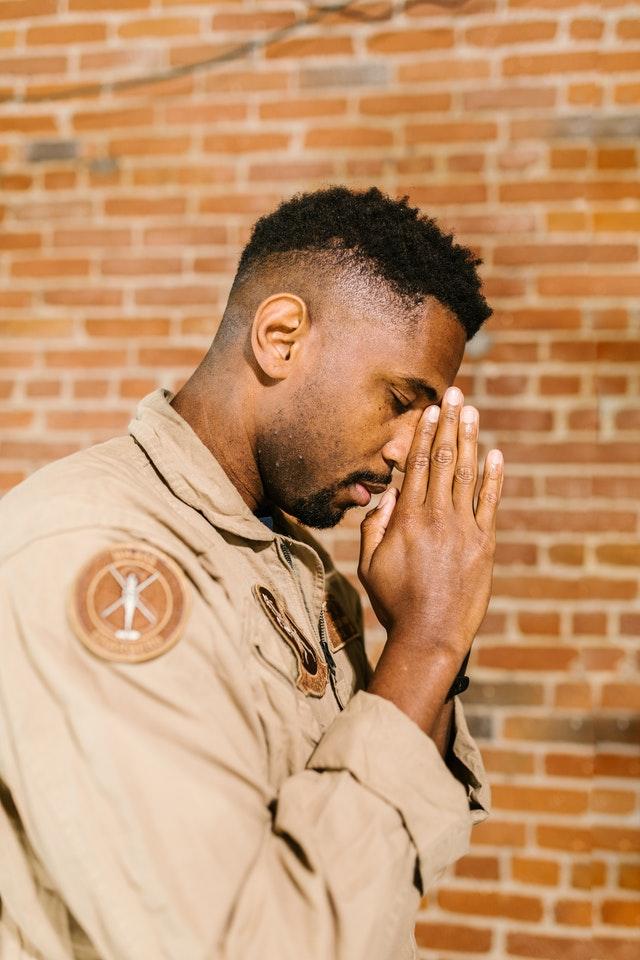 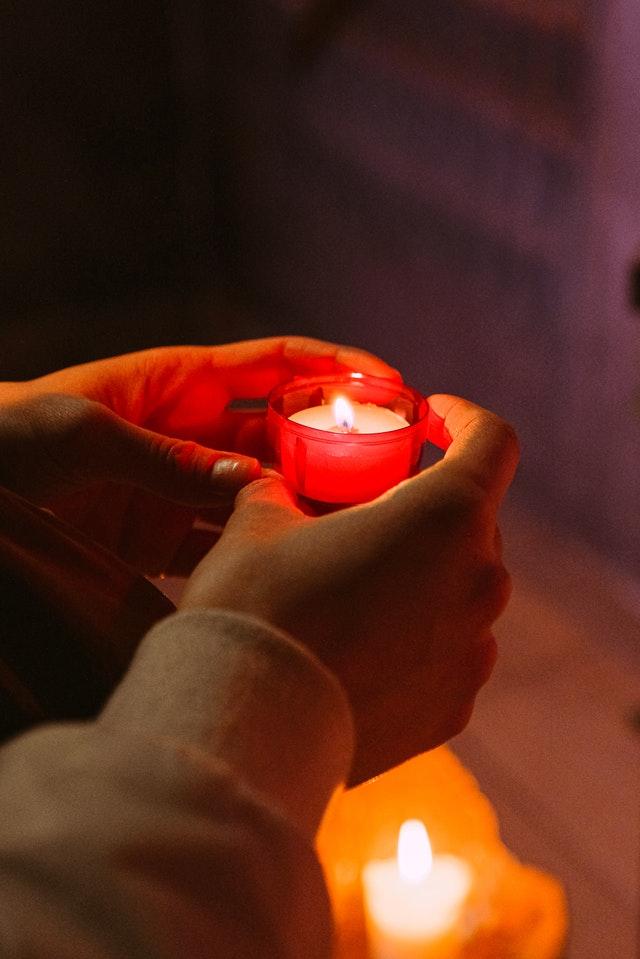 “Phasellus eu consectetur augue. Curabitur laoreet nulla laoreet varius placerat. Ut quis nibh luctus, posuere justo sed, elementum sem.”
Cras euismod eros quam, eget viverra felis volutpat eu. Fusce vitae turpis odio. Curabitur congue molestie erat quis sollicitudin. Morbi ut nisl ultrices, fermentum
Sed ipsum ex, dignissim nec dui eu, cursus tincidunt ex. Nunc feugiat massa odio, non dapibus libero posuere id. Curabitur sapien felis, fermentum vitae lacus.
Page 5
Church newspaper
February 26,2021
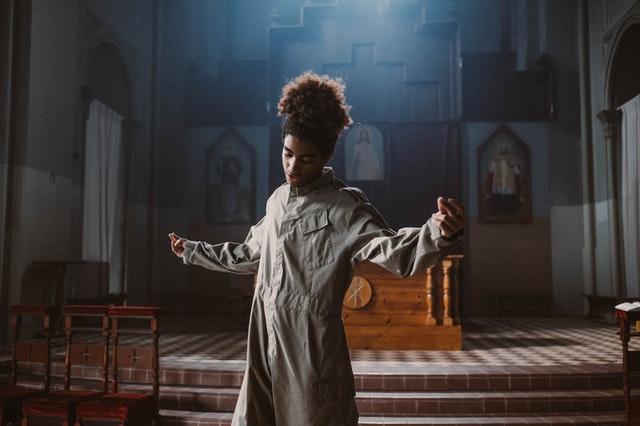 Maecenas tristique efficitur vestibulum nec
Maecenas varius tristique nisl, ut efficitur nisl vestibulum nec. Donec non nunc turpis. Suspendisse feugiat sed eros id aliquet. Aenean a tincidunt magna, vehicula porttitor augue. In hac habitasse platea dictumst. Suspendisse eget odio at arcu maximus scelerisque at a dolor. Phasellus pretium malesuada eros.
Sed ipsum ex, dignissim nec dui eu, cursus tincidunt ex. Nunc feugiat massa odio, non dapibus libero posuere id. Curabitur sapien felis, fermentum vitae lacus eget, ornare viverra nibh. Sed vitae ante in magna rhoncus laoreet vel eget felis. Pellentesque consequat vitae tortor ut sodales. Nam congue, dui aliquam vestibulum mollis, turpis justo placerat nunc, commodo dictum urna quam quis neque. Nulla id placerat risus. Sed vestibulum arcu eu nulla convallis bibendum. Vestibulum iaculis turpis leo, nec finibus arcu laoreet vel. Nunc non posuere quam. Proin vulputate nec neque vitae vehicula. Maecenas varius tristique nisl, ut efficitur nisl vestibulum nec. Donec non nunc turpis. Suspendisse feugiat sed eros id aliquet. Aenean a tincidunt magna, vehicula porttitor augue. In hac habitasse platea dictumst. Suspendisse eget odio at arcu maximus scelerisque at a dolor. Phasellus pretium malesuada eros. Sed malesuada sem vel erat
Vivamus sit amet erat sed urna congue efficitur ac sit amet quam. Praesent mattis accumsan ex, ut ullamcorper tellus posuere quis. Fusce in quam ut mauris sagittis malesuada. Cras euismod eros quam, eget viverra felis eu.
Sed ipsum ex, dignissim nec dui eu, cursus tincidunt ex. Nunc feugiat massa odio, non dapibus libero posuere id. Curabitur sapien felis, fermentum vitae lacus eget, ornare viverra nibh. Sed vitae ante in magna rhoncus laoreet vel eget.
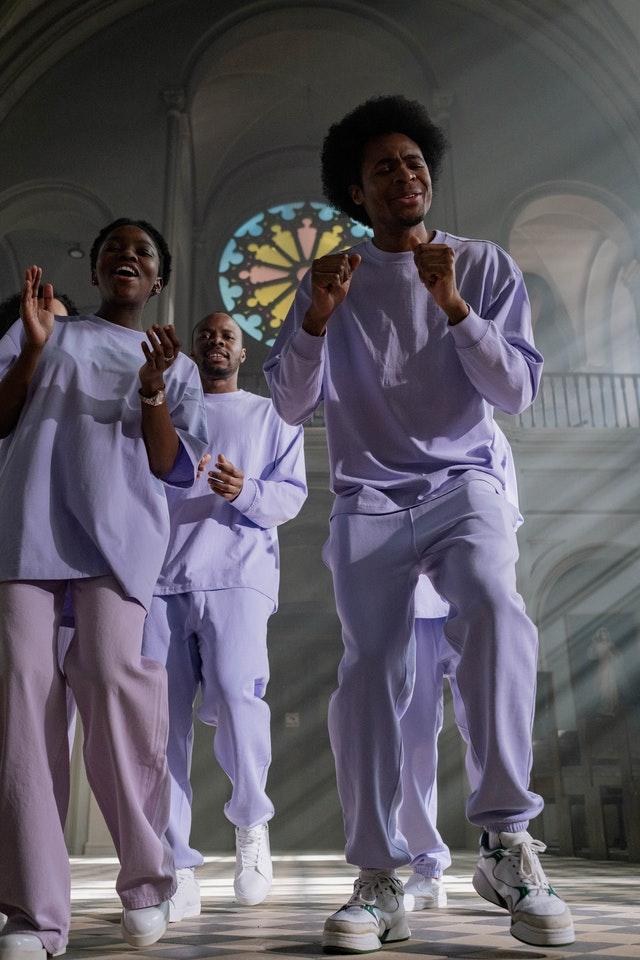 “Sed ipsum ex, dignissim nec dui eu, cursus tincidunt ex. Nunc feugiat massa odio, non dapibus libero posuere id.”
Vivamus sit amet erat sed urna congue efficitur ac sit amet quam. Praesent mattis accumsan ex, ut ullamcorper tellus posuere quis. Fusce in quam ut mauris sagittis malesuada. Cras euismod eros quam, eget viverra felis volutpat eu. Fusce vitae turpis odio.
Sed ipsum ex, dignissim nec dui eu, cursus tincidunt ex. Nunc feugiat massa odio, non dapibus libero posuere id. Curabitur sapien felis, fermentum vitae lacus eget, ornare viverra nibh. Sed vitae ante in magna rhoncus laoreet vel eget felis pellentesque.
Maecenas varius tristique nisl, ut efficitur nisl vestibulum nec. Donec non nunc turpis. Suspendisse feugiat sed eros id aliquet. Aenean a tincidunt magna, vehicula porttitor augue. In hac habitasse platea dictumst. Suspendisse eget odio at arcu maximus scelerisque at a dolor. Phasellus pretium malesuada eros.
Sed ipsum ex, dignissim nec dui eu, cursus tincidunt ex. Nunc feugiat massa odio, non dapibus libero posuere id. Aenean elementum ligula ipsum, et pretium ante ornare vitae. Sed iaculis dui eget magna aliquam maximus. Integer et nulla id odio semper bibendum consequat sed mauris. Nam sit amet nisi eu odio imperdiet scelerisque eu et justo.
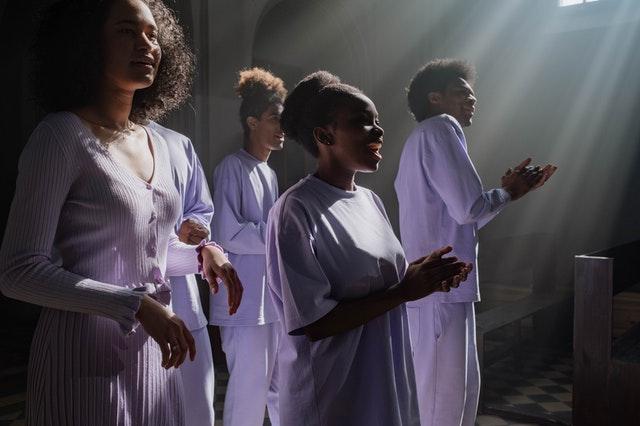 Page 6
Church newspaper
February 26,2021
Tristique efficitur vestibulum nec
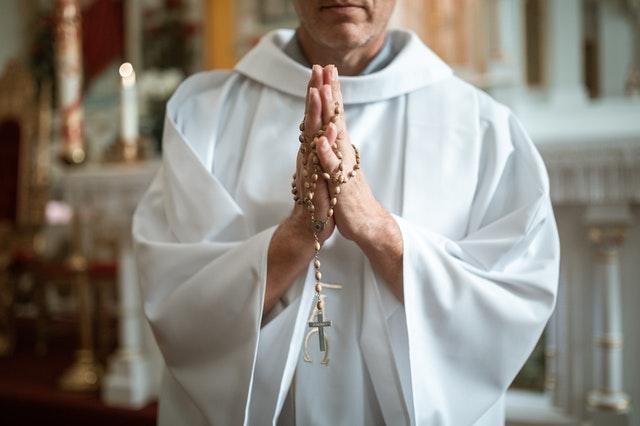 Maecenas varius tristique nisl, ut efficitur nisl vestibulum nec. Donec non nunc turpis. Suspendisse feugiat sed eros id aliquet. Aenean a tincidunt magna, vehicula porttitor augue. In hac habitasse platea dictumst. Suspendisse eget odio at arcu maximus scelerisque at a dolor. Phasellus pretium malesuada eros.
Sed ipsum ex, dignissim nec dui eu, cursus tincidunt ex. Nunc feugiat massa odio, non dapibus libero posuere id. Curabitur sapien felis, fermentum vitae lacus eget, ornare viverra nibh. Sed vitae ante in magna rhoncus laoreet vel eget felis. Pellentesque consequat vitae tortor ut sodales. Nam congue, dui aliquam vestibulum mollis, turpis justo placerat nunc, commodo dictum urna quam quis neque. Nulla id placerat risus. Sed vestibulum arcu eu nulla convallis bibendum. Vestibulum iaculis turpis leo, nec finibus arcu laoreet vel. Nunc non posuere quam. Proin vulputate nec neque vitae vehicula. Maecenas varius tristique nisl, ut efficitur nisl vestibulum nec. Donec non nunc turpis. Suspendisse feugiat sed eros id aliquet. Aenean a tincidunt magna, vehicula porttitor augue. In hac habitasse platea dictumst. Suspendisse eget odio at arcu maximus scelerisque at a dolor. Phasellus pretium malesuada eros. Sed malesuada sem vel erat placerat dapibus. Etiam vel massa imperdiet, sodales purus sit amet, lacinia massa. Cras nisi elit, molestie sed ultrices eleifend, pellentesque nec dui. Aenean at lorem ut arcu consequat eleifend sit amet vel odio. Phasellus pretium malesuada eros sed vestibulum arcu eu nulla.
Maecenas varius tristique nisl, ut efficitur nisl vestibulum nec
In hac habitasse platea dictumst. Suspendisse eget odio at arcu maximus scelerisque at a dolor. Phasellus pretium malesuada eros.
Sed ipsum ex, dignissim nec dui eu, cursus tincidunt ex. Nunc feugiat massa odio, non dapibus libero posuere id. Curabitur sapien felis, fermentum vitae lacus eget, ornare viverra nibh. Sed vitae ante in magna rhoncus laoreet vel eget felis. Pellentesque consequat vitae tortor ut sodales. Nam congue, dui aliquam vestibulum mollis, turpis justo placerat nunc, commodo dictum urna quam quis neque. Nulla id placerat risus. Sed vestibulum arcu eu nulla convallis bibendum.
Vestibulum iaculis turpis leo, nec finibus arcu laoreet vel. Nunc non posuere quam. Proin vulputate nec neque vitae vehicula. Maecenas varius tristique nisl, ut efficitur nisl vestibulum nec. Donec non nunc turpis. Suspendisse feugiat sed eros id aliquet. Aenean a tincidunt magna, vehicula porttitor augue. In hac habitasse platea dictumst. Suspendisse eget odio at arcu maximus scelerisque at a dolor. Phasellus pretium malesuada eros. Sed malesuada sem vel erat placerat dapibus. Etiam vel massa imperdiet, sodales purus sit amet, lacinia massa. Cras nisi elit, molestie sed ultrices sem vel erat placerat dapibus eleifend.
Maecenas varius tristique nisl, ut efficitur nisl vestibulum nec. Donec non nunc turpis. Suspendisse feugiat sed eros id aliquet. Aenean a tincidunt magna, vehicula porttitor augue. In hac habitasse platea dictumst. Suspendisse eget odio at arcu maximus scelerisque at a dolor. Phasellus pretium malesuada eros.
Sed ipsum ex, dignissim nec dui eu, cursus tincidunt ex. Nunc feugiat massa odio, non dapibus libero posuere id. Curabitur sapien felis, fermentum vitae lacus eget, ornare viverra nibh. Sed vitae ante in magna rhoncus laoreet vel eget felis. Pellentesque consequat vitae tortor ut sodales. Nam congue, dui aliquam vestibulum mollis, turpis justo placerat nunc, commodo dictum urna quam quis neque. Nulla id placerat risus. Sed vestibulum arcu eu nulla convallis bibendum. Vestibulum iaculis turpis leo, nec finibus arcu laoreet vel. Nunc non posuere quam. Sed vestibulum arcu eu nulla.
Amet erat sed urna congue efficitur ac sit amet quam. Praesent mattis accumsan ex, ut ullamcorper tellus posuere quis. Fusce in quam ut mauris sagittis malesuada. Cras euismod eros quam, eget viverra felis volutpat eu. Fusce vitae turpis odio. Curabitur congue molestie erat quis sollicitudin. Morbi ut nisl ultrices, fermentum quam nec, efficitur mi. Duis est ligula, eleifend in pharetra sit amet, luctus non est. Sed malesuada sem vel erat placerat dapibus. Etiam vel massa imperdiet, sodales purus sit amet, lacinia massa.
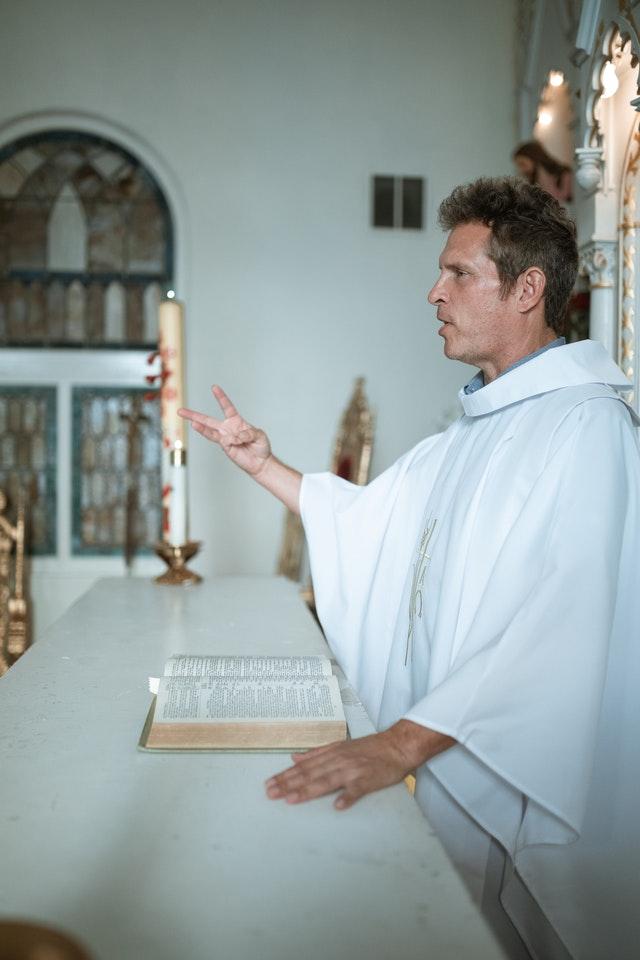 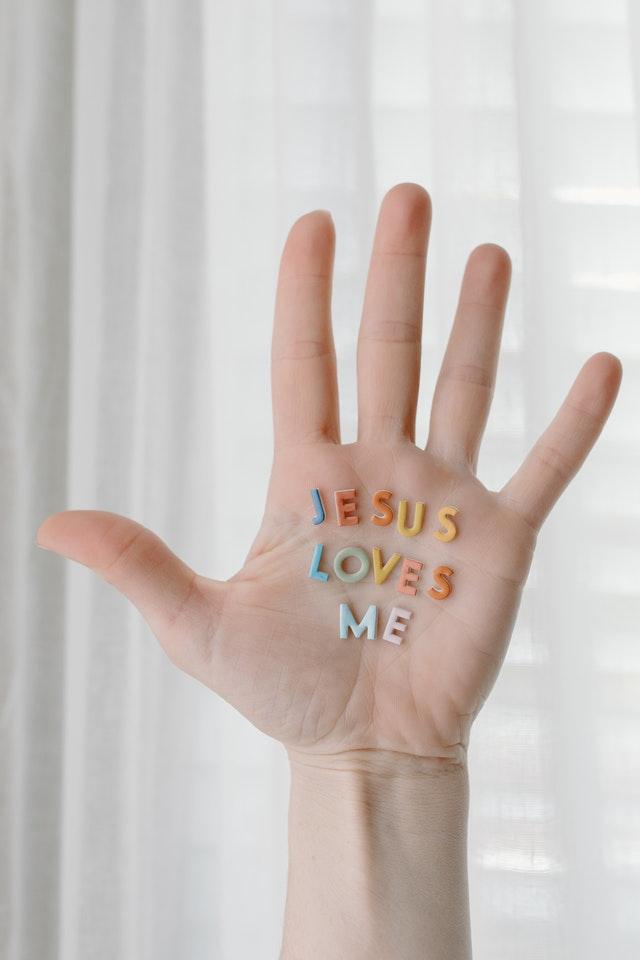 “Sed ipsum ex, dignissim nec dui eu, cursus tincidunt ex. Nunc feugiat massa odio, non dapibus libero posuere id.”